¿Dónde se sitúa Sevilla y Andalucía dentro del proceso de globalización?

***
Los capitales y los inversores sevillanos: ¿Hay dinero para las empresas que transformen la economía sevillana?

Dr. José Manuel Rueda Cantuche
Científico del Centro Común de 
Investigación de la Comisión Europea

2 de marzo de 2015
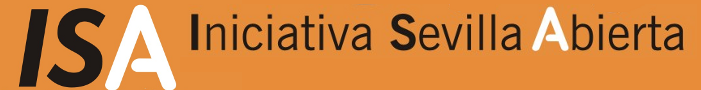 Agenda
Introducción
Relevancia de las importaciones y exportaciones sobre el PIB andaluz 
¿Qué tipos de productos exporta e importa Andalucía? ¿A dónde? ¿De dónde?
¿Son los productos exportados/importados de alto valor añadido? 
¿Son los productos exportados/importados los que tienen mayor rentabilidad del capital?
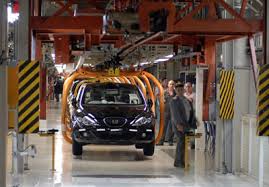 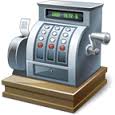 Facturación
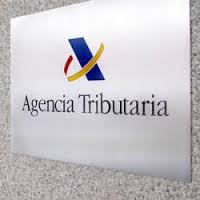 Personal
-
Valor añadido
Impuestos
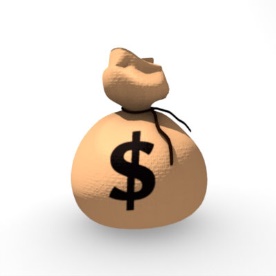 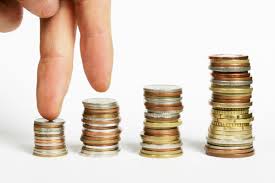 Consumos intermedios
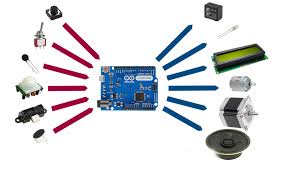 Amortización
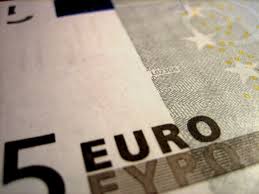 Beneficios
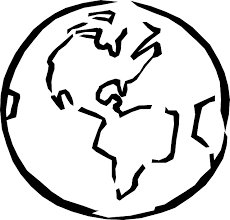 GLOBALIZACIÓN
Interm.
Final
Final
Interm.
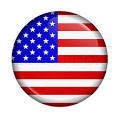 Final
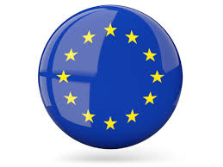 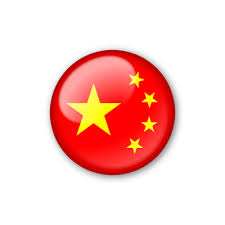 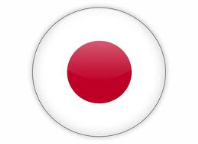 Final
Interm.
Final
Interm.
Final
Valor añadido en el exterior
Valor añadido doméstico
Empleo en el exterior
Empleo doméstico
Exportaciones sobre el PIB
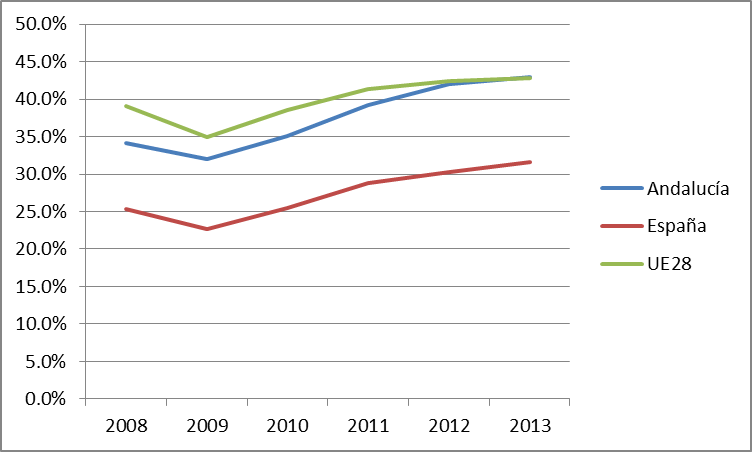 Importaciones sobre el PIB
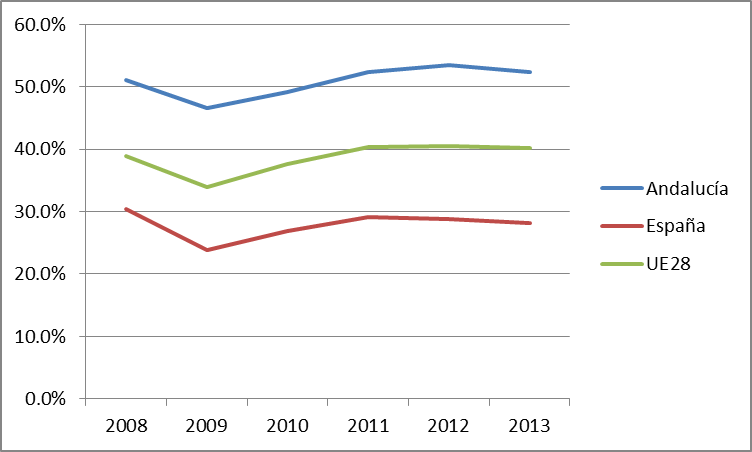 Balanza comercial sobre el PIB
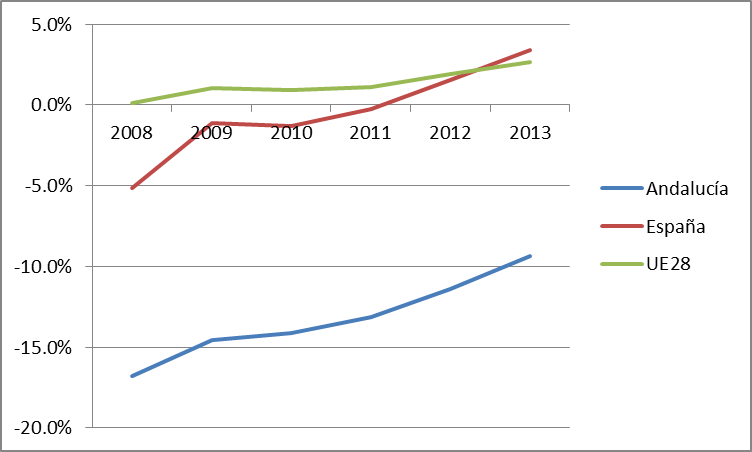 Destino de las exportaciones
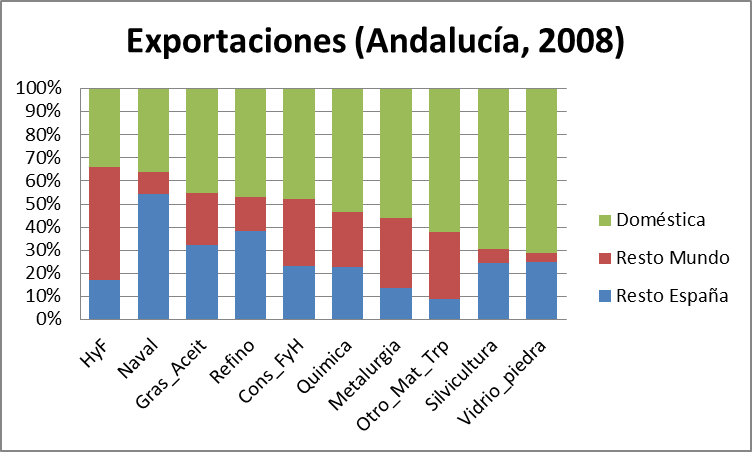 Origen de las importaciones
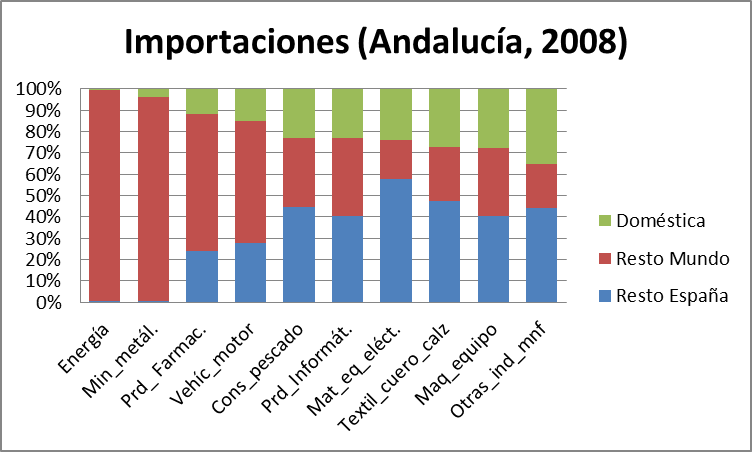 Importancia de los productos exportados
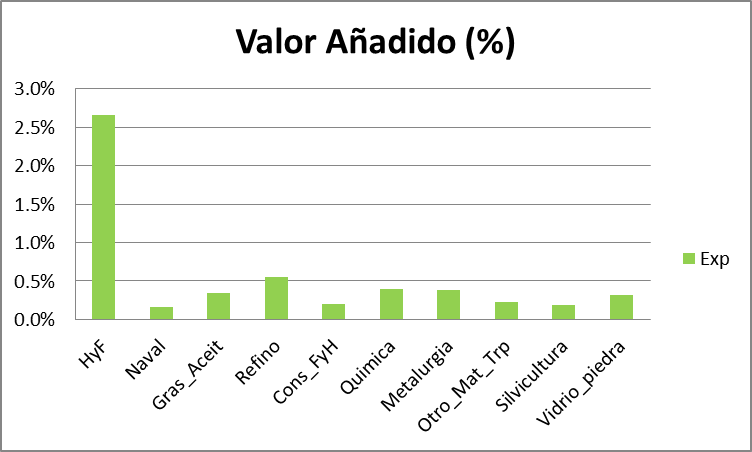 Relevancia de los productos importados
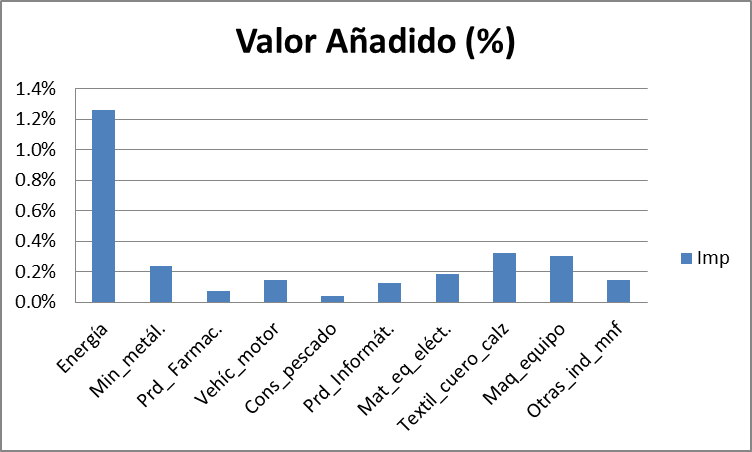 Rentabilidad de productos exportados
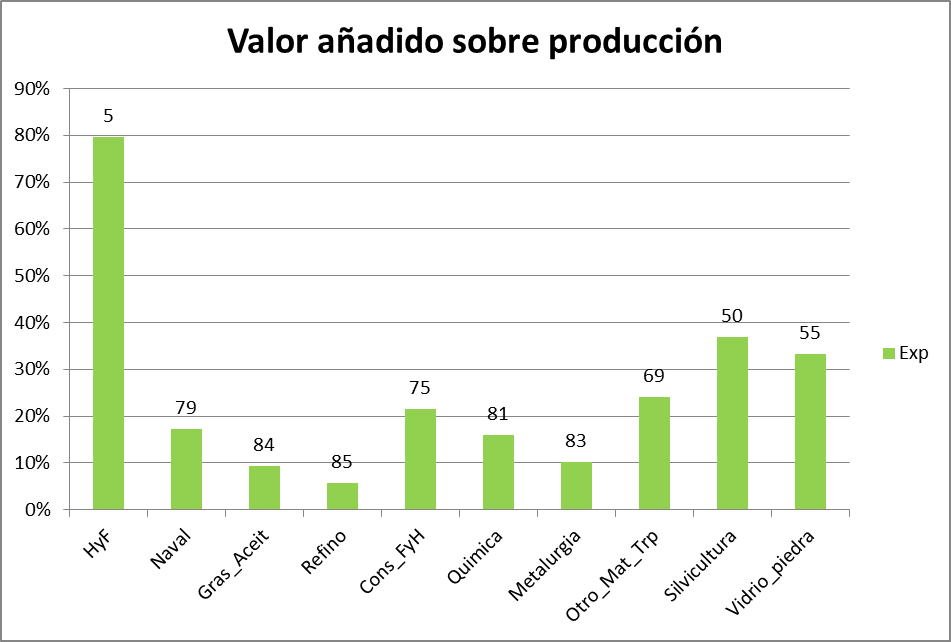 Media: And = 46,3% Esp = 46,9%
Media And (top10 exp): And = 20%
Rentabilidad de productos importados
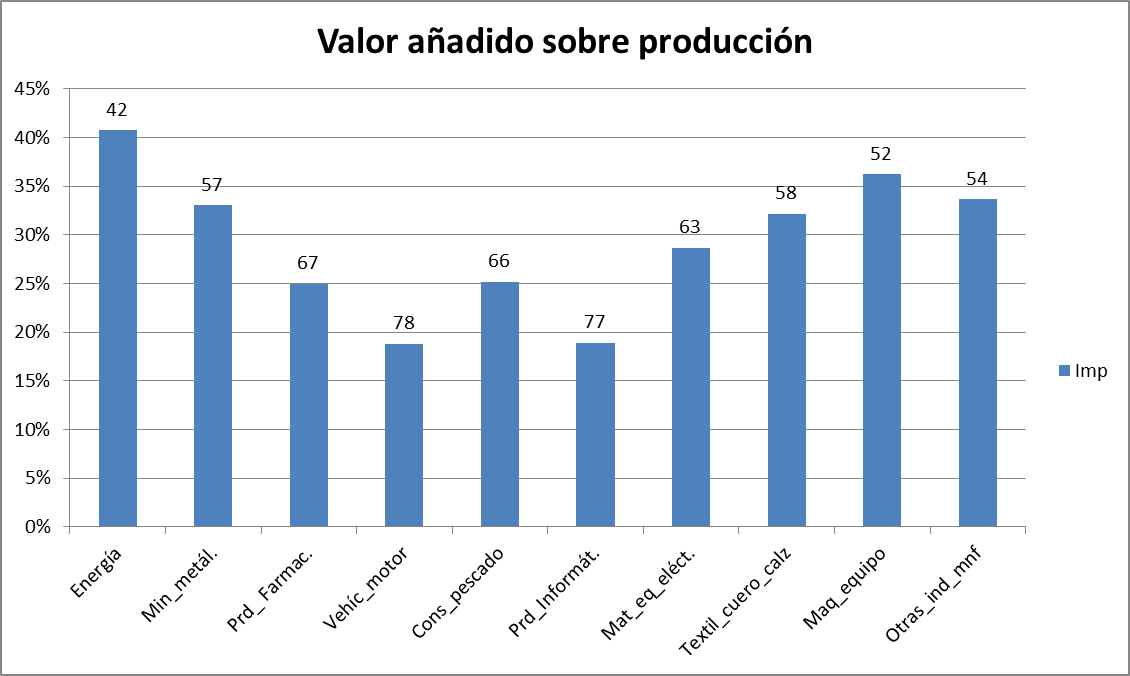 Media: And = 46,3% Esp = 46,9%
Media And (top10 imp): And = 33%
Distribución de la renta generada por las exportaciones andaluzas
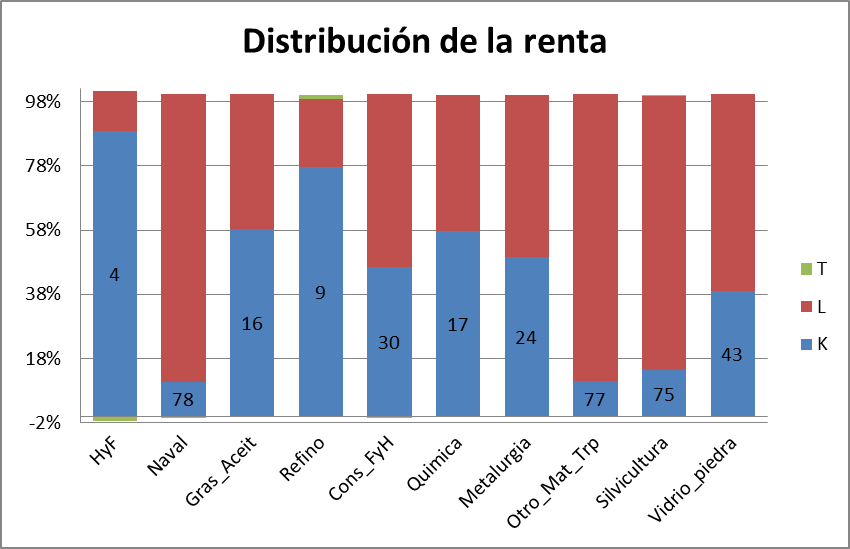 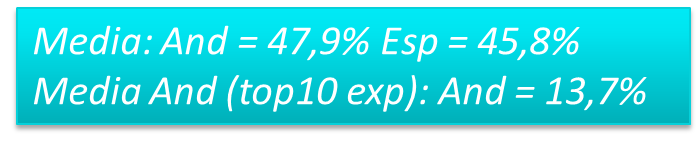 Distribución de la renta que se generaría por las importaciones andaluzas
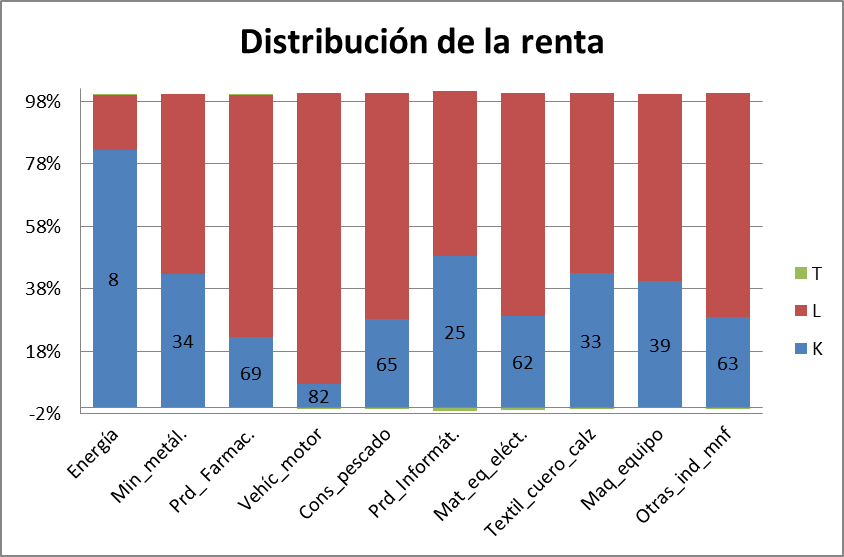 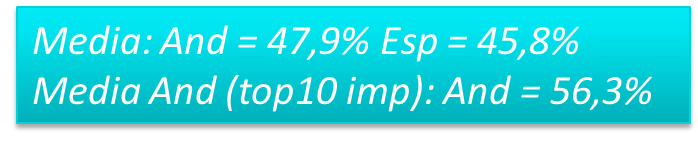 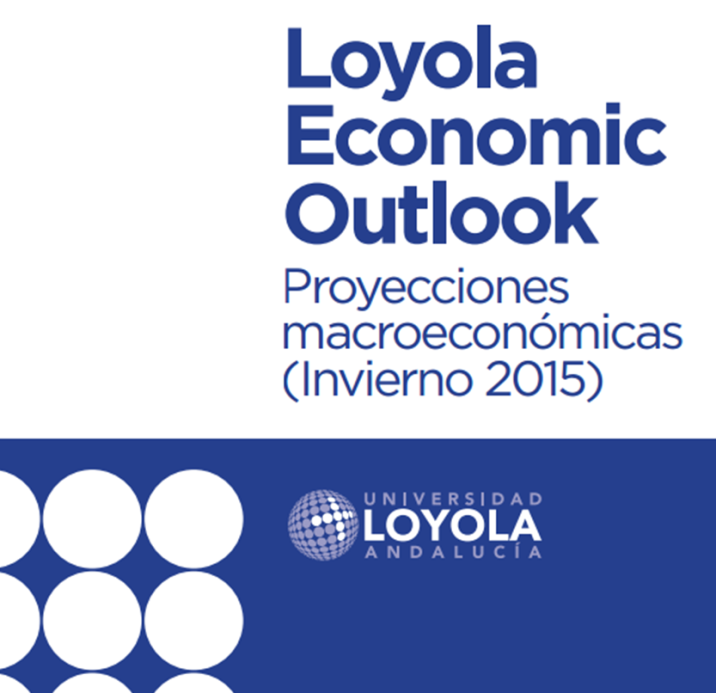 “Para revertir el déficit comercial
externo de Andalucía sin sacrificar el mercado interno, promoviendo, al mismo tiempo, la paulatina transformación del aparato productivo andaluz
Se debe producir un ajuste de costes financieros y márgenes empresariales y una reorientación de los esfuerzos de los intentos de ganancia de competitividad en ramas de productos de gama baja y menores costes, hacia la expansión de las ventas externas en otras de gama media-alta y mayor valor añadido”.
¿Dónde se sitúa Sevilla y Andalucía dentro del proceso de globalización?

***
Muchas gracias por su atención

Dr. José Manuel Rueda Cantuche
Científico del Centro Común de 
Investigación de la Comisión Europea

2 de marzo de 2015
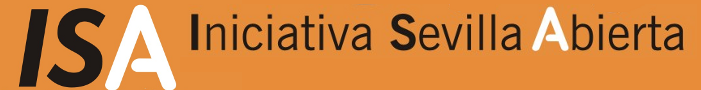